Step-By-Step: How to Register for a Public Course (paying by credit card)
April 2016
1
Go to http://cert.safekids.org
Click  on LOG IN
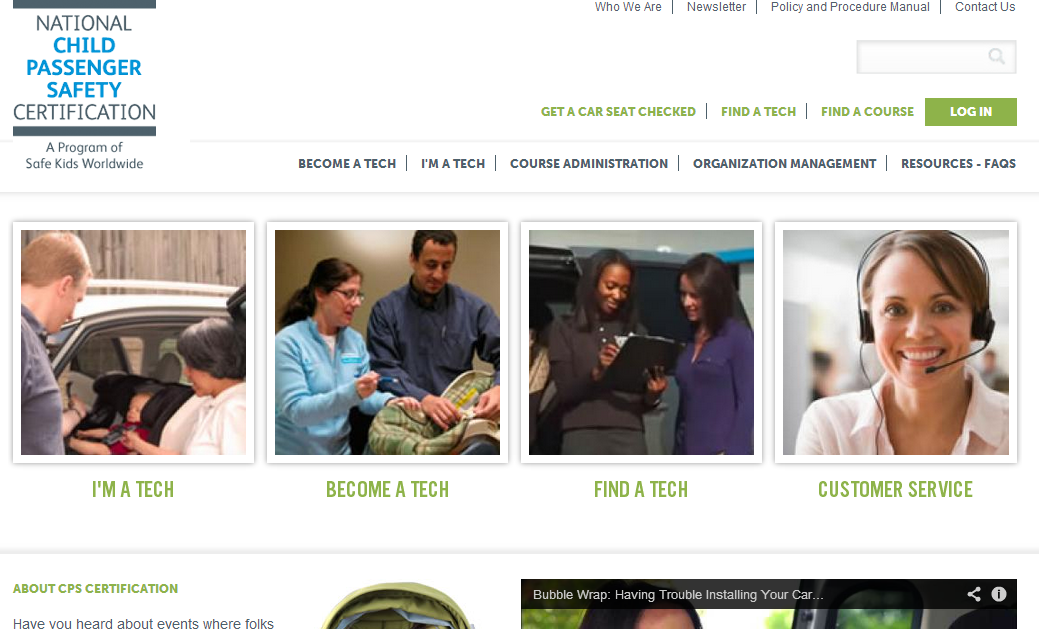 2
Click on Tech/Tech to Be
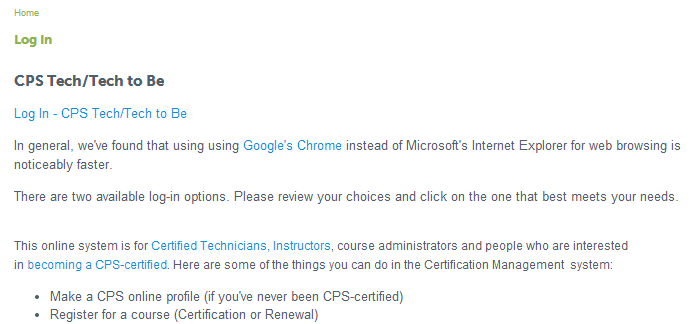 3
Log In
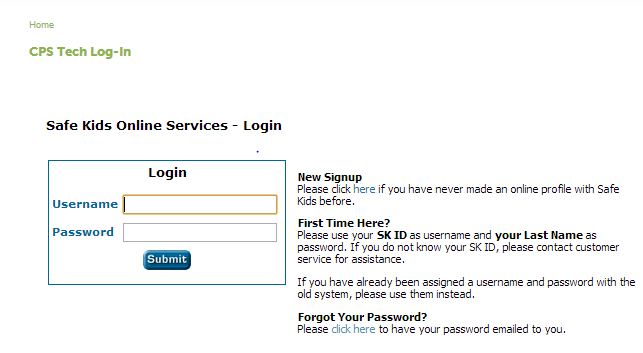 Need help? 
Call Customer Service: 877-366-8154.
4
Need Your Log-in Info?
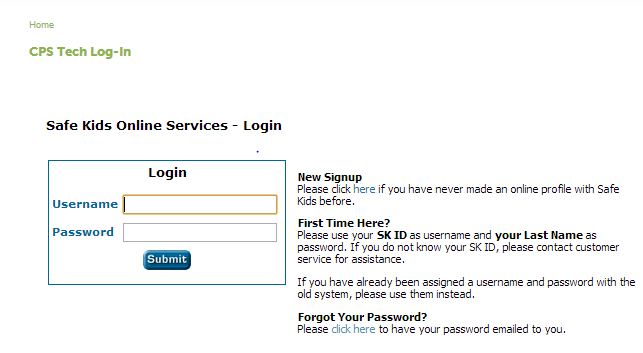 Click on Forgot Your Password link or call 1-877-366-8154.
5
Click on Find/Register For A Course
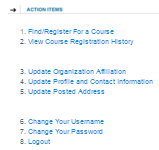 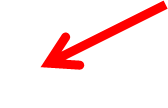 6
Search for the Course
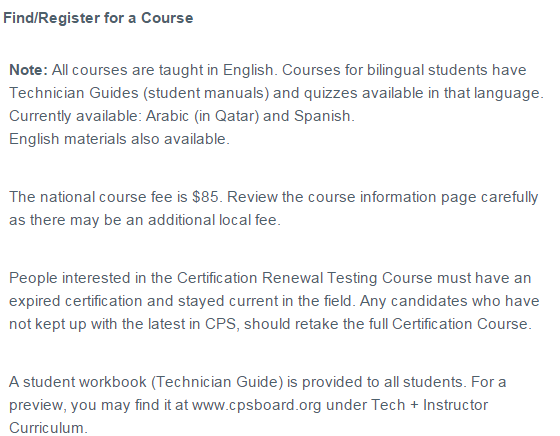 This is using Florida as a Example
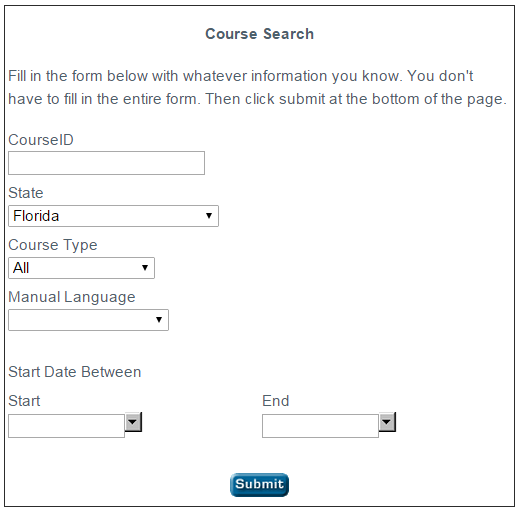 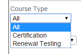 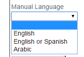 7
Choose the Course
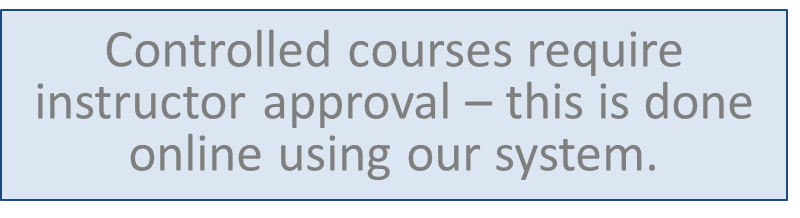 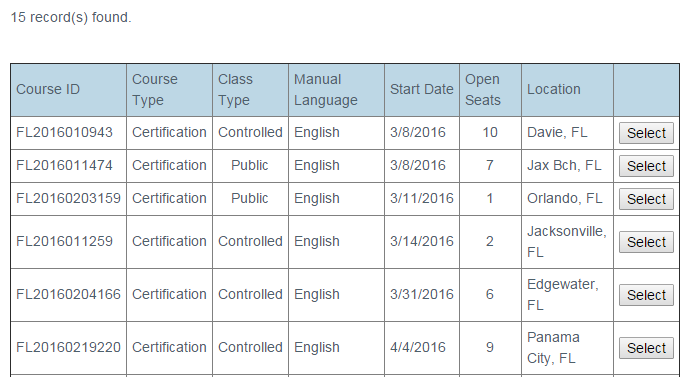 Public Courses are available on a first come-first served basis. (Paying the fee gets you in.)
8
Review Course Details
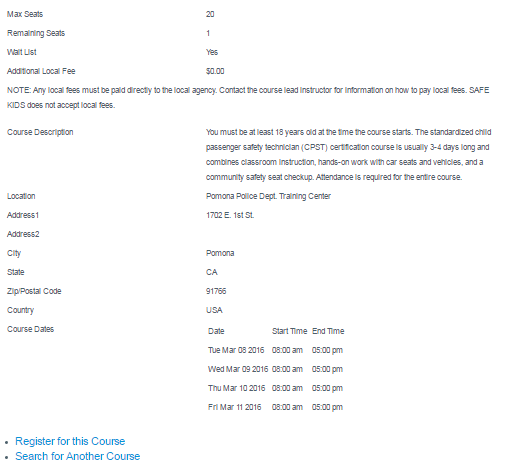 Note any locally paid additional fees.
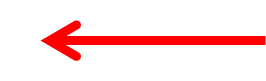 Register and make payment.
9
Confirm Course
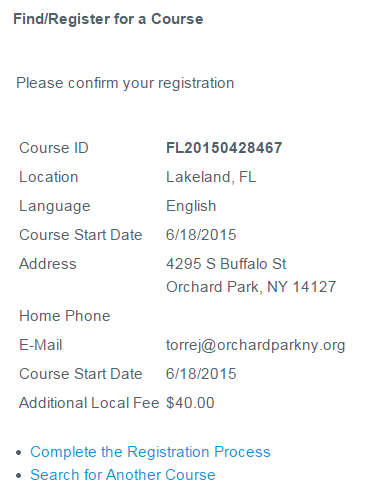 10
Select Payment Method
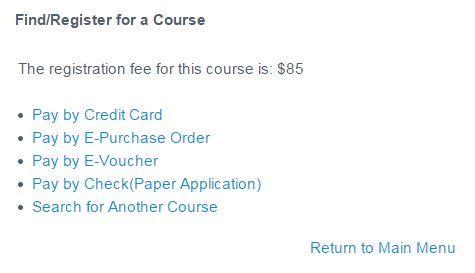 These 2 options show up if you are Affiliated with an Organization.
This example is credit card.
11
Follow Prompts/Enter Information
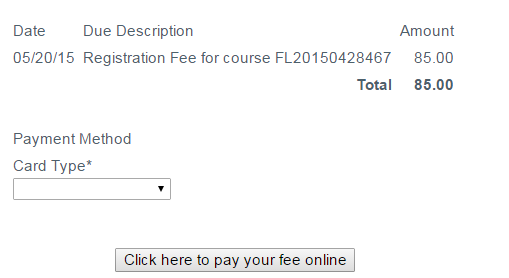 American Express
Visa 
MasterCardDiscover
12
Enter Information
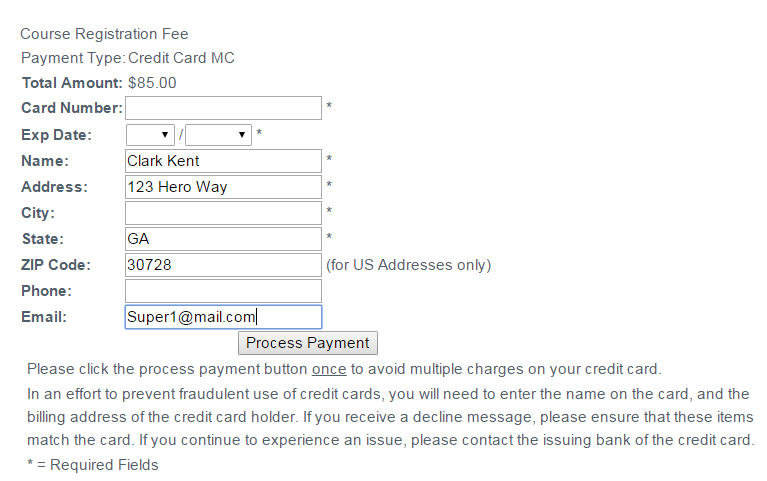 13
You are registered!
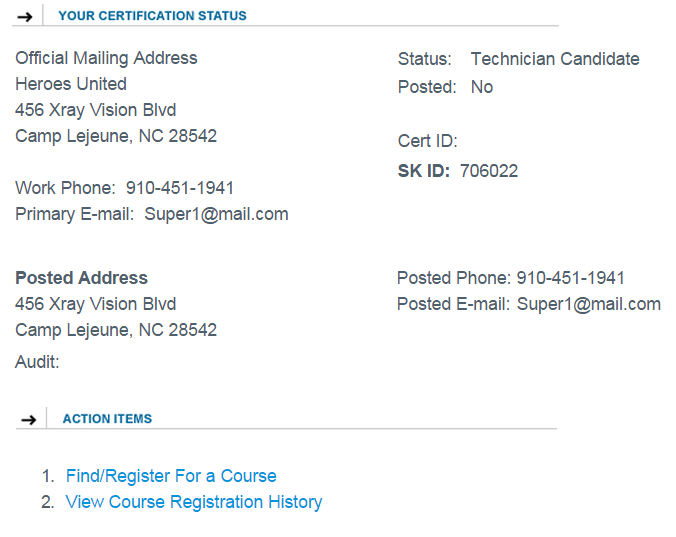 Status changes from Contact to Technician Candidate
To review course info, click on View Course Registration History
14
Contacting CPS Customer Service
(877) 366-8154

cps.certification@safekids.org 

Certification-related information
is available at http://cert.safekids.org.
15